Funding Supportive Housing in North Carolina
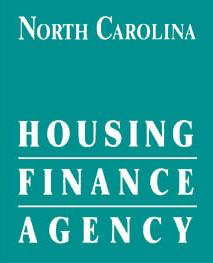 Funding Sources available in all parts of the State
SHDP from NCHFA
CDBG – small cities program through Department of Commerce or entitlement city
Federal Home Loan Bank of Atlanta or Pittsburgh or other
Local foundations
Supportive Housing Development Program (SHDP)
Funds housing with supportive services for households with special needs earning less than 50% of area median income.





						    Samaritan Inn, Winston-Salem
						    80 bed shelter for homeless men
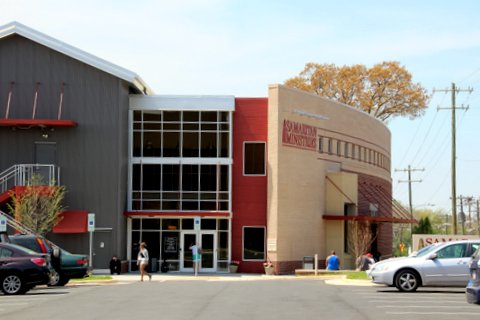 Eligible Applicants
Nonprofit organizations (in operation at least three years)
Local Governments
For-profits for Olmstead compliant projects




				    Friendship Gardens, Charlotte
				    12 apartments for persons with special needs
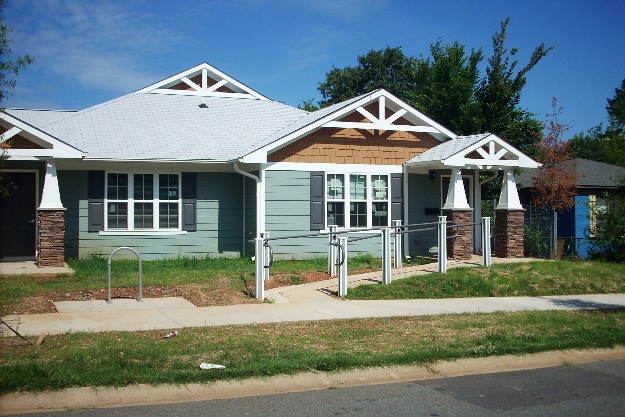 Type of Housing
Substance abuse treatment facilities
Emergency Shelter Rehabilitation
Permanent Housing




My Aunt’s House, Winston-Salem
8 bed licensed facility for children 
     with substance use disorder
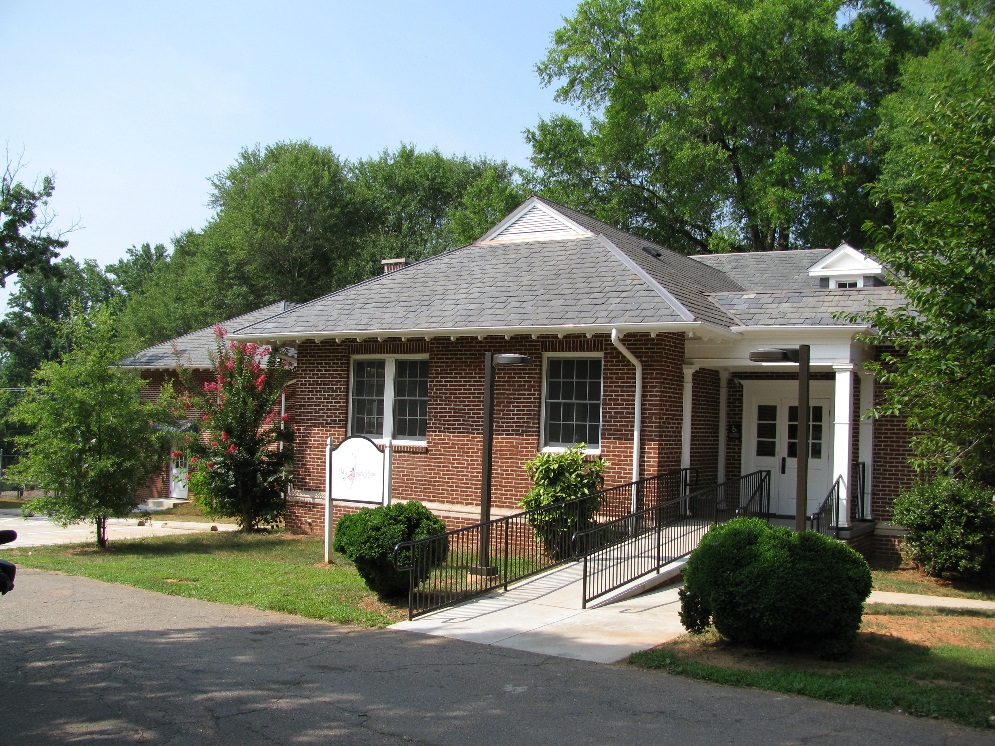 Eligible Populations
Homeless
Re-entry housing from corrections
Youth aging out of foster care



Maple Court Apartments, Durham
VA Transitional Housing Program
24 one-bedroom apartments for 
   homeless veterans with disabilities
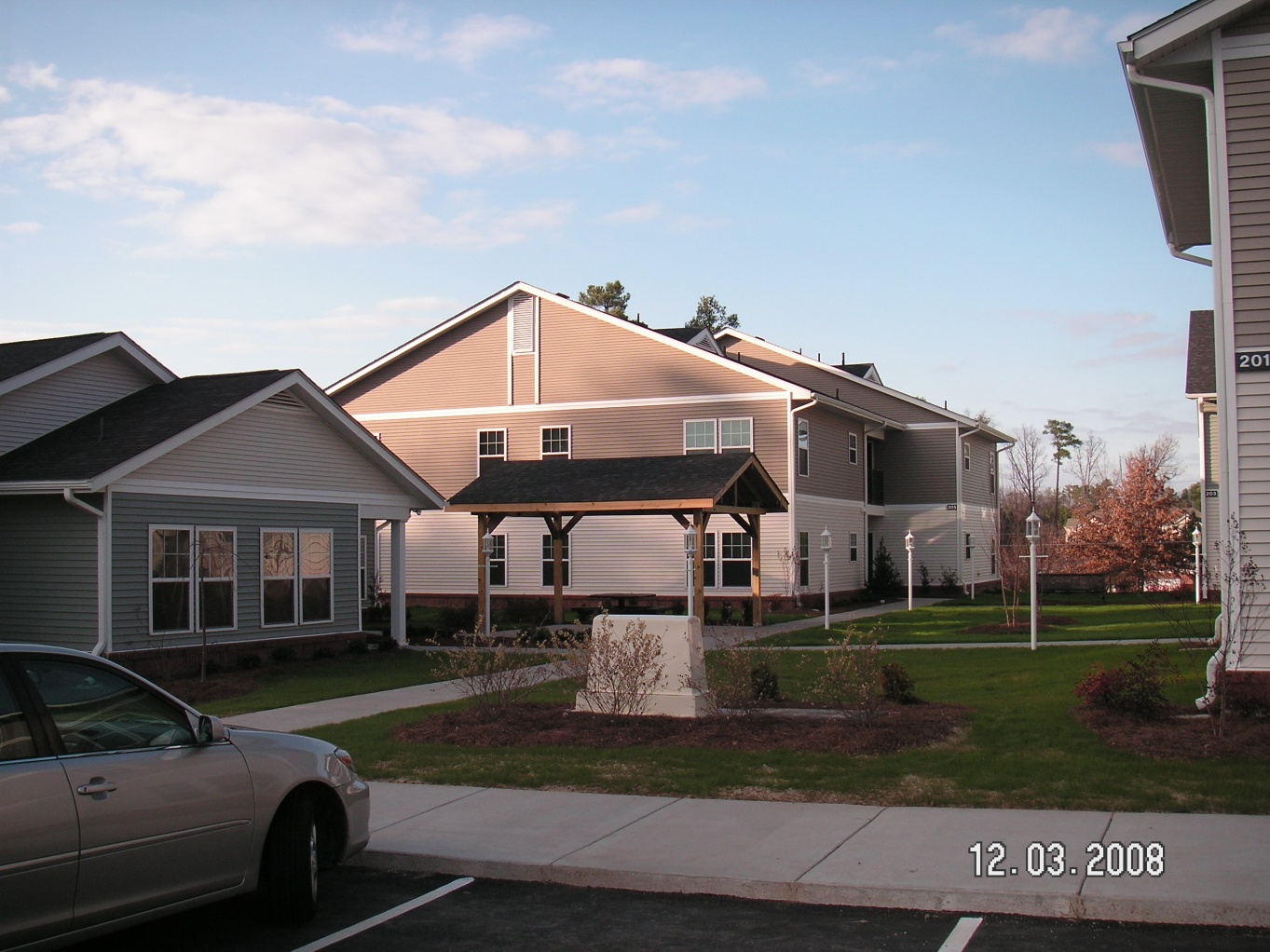 Eligible Populations, cont.
Non-Homeless with disabilities, including mental illness, development disabilities, physical disabilities, substance abuse,  HIV/AIDS, etc. 



Renaissance Apartments, Wilson
16 efficiency apartments for individuals with 
   special needs including homeless, 
   disabled, and frail elderly
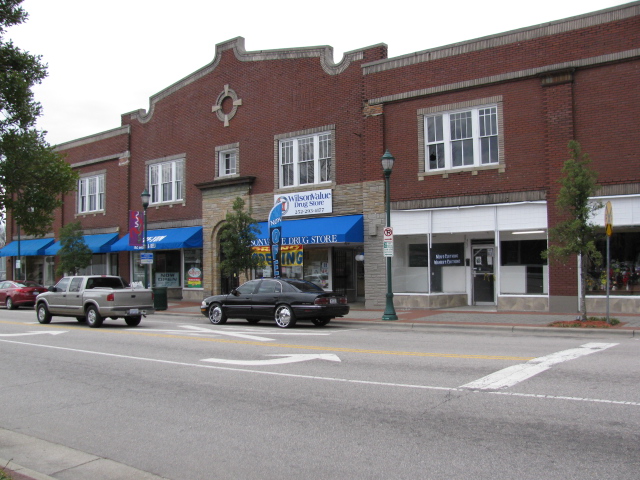 Type of Funding
Maximum funding capped at 50% of Total Development Cost in Large, 60% in Small and 70% in Non-entitlement Communities





Moore Place, Charlotte
115 efficiency apartments for chronically homeless men 
   and women
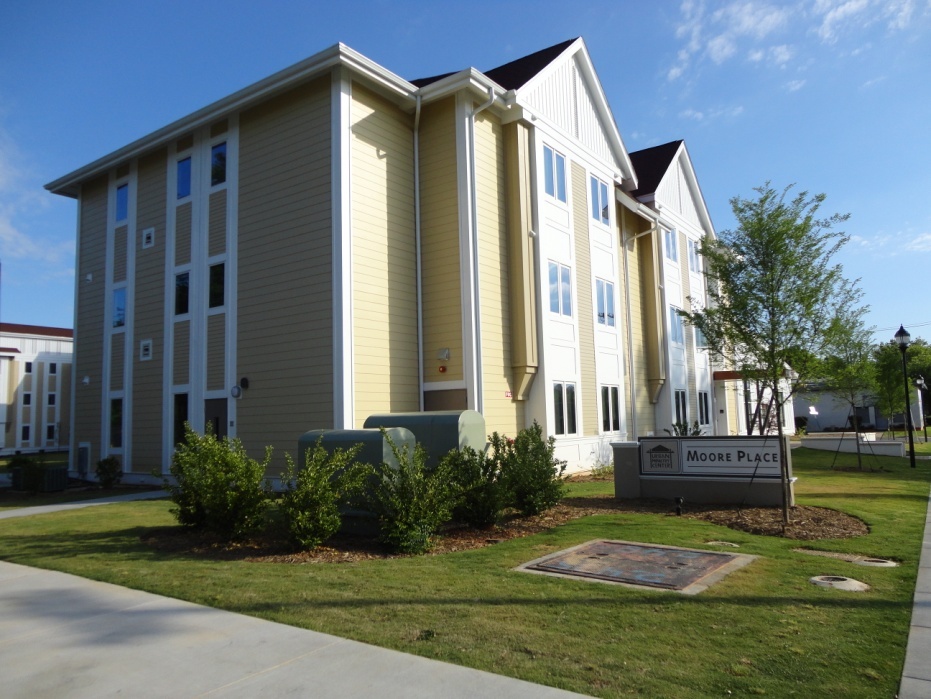 Type of Funding, cont.
20 year and 30 year 0% Loans up to $600,000 or $700,000 depending on location
One funding cycle a year, deadline in March




TROSA James Street Apartments, Durham
24 shared apartments for men and women in substance
   abuse treatment program
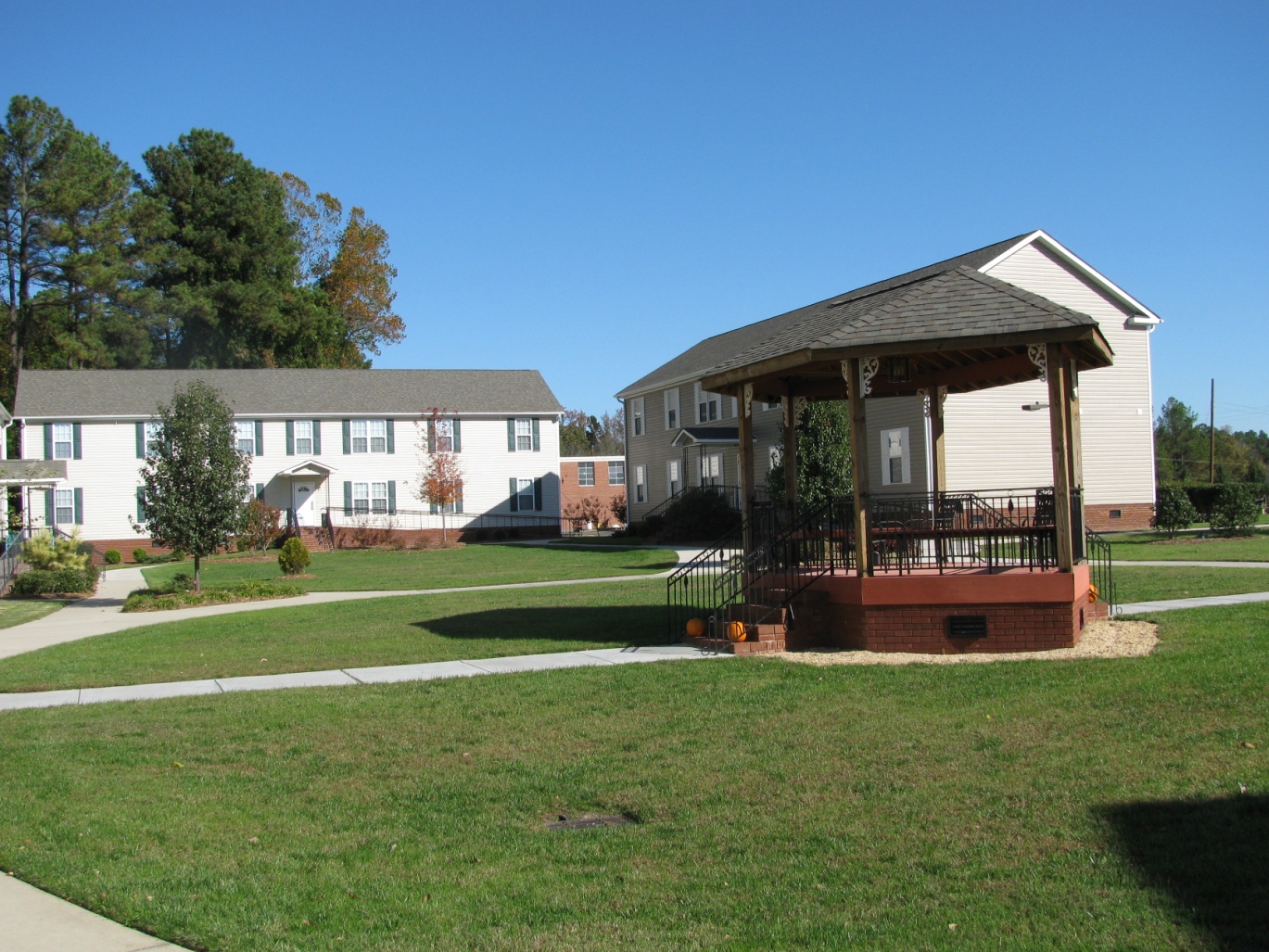 Application Process
Site visit required prior to application
Site Control required – option recommended
Preliminary Design required




Hospitality House, Boone
62 beds of emergency, transitional and permanent
   housing for homeless men, women and children
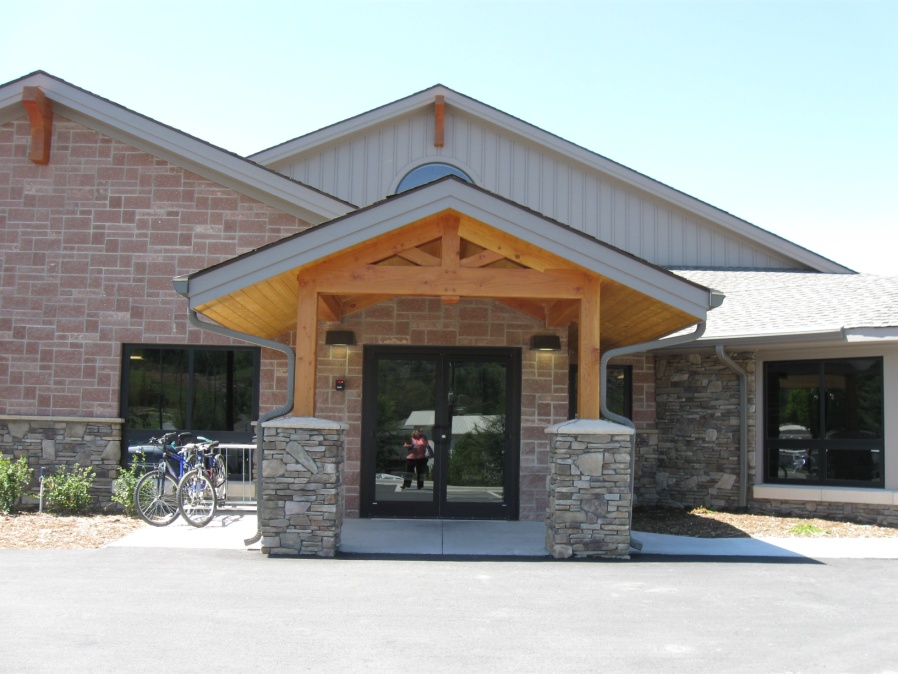 Application Process, cont.
Supportive Services Plan required
Application available at:  https://www.nchfa.com/rental-housing-partners/supportive-housing-developers/fund-development







Life House of Asheville
22 apartments for persons with spinal cord 
    injuries
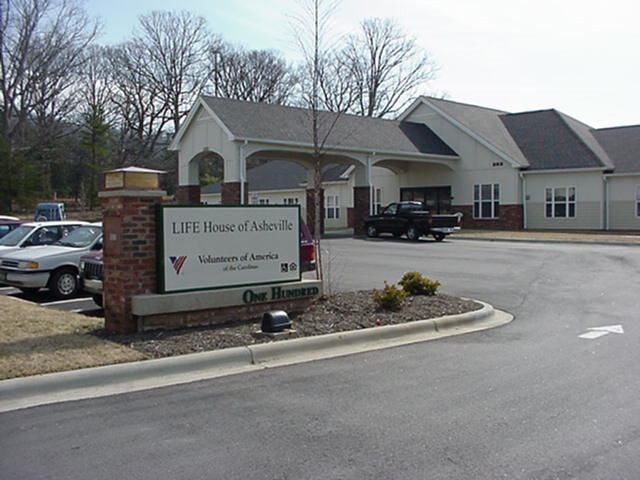 Accomplishments
4,841 Units Funded since 1994 
Units Developed in 63 NC Counties 
$104 million invested since 1994 in projects worth $311 million
261 Projects



Data as of 8/14/2019
NC Foundations
SHDP Staff
Gwen Belcredi, Senior Supportive Housing Development Officer
 919-877-5648, sgbelcredi@nchfa.com

   Margrit Bergholz, Senior Supportive Housing Development Officer
   919-877-5633, mcbergholz@nchfa.com

   Nancy Bloebaum, Senior Project Manager and Compliance Specialist
   919-877-5619, nbbloebaum@nchfa.com

    Jennifer Olson, Community Living Program Administrator and     	Strategic Coordinator
    919-850-2928, jlolson@nchfa.com